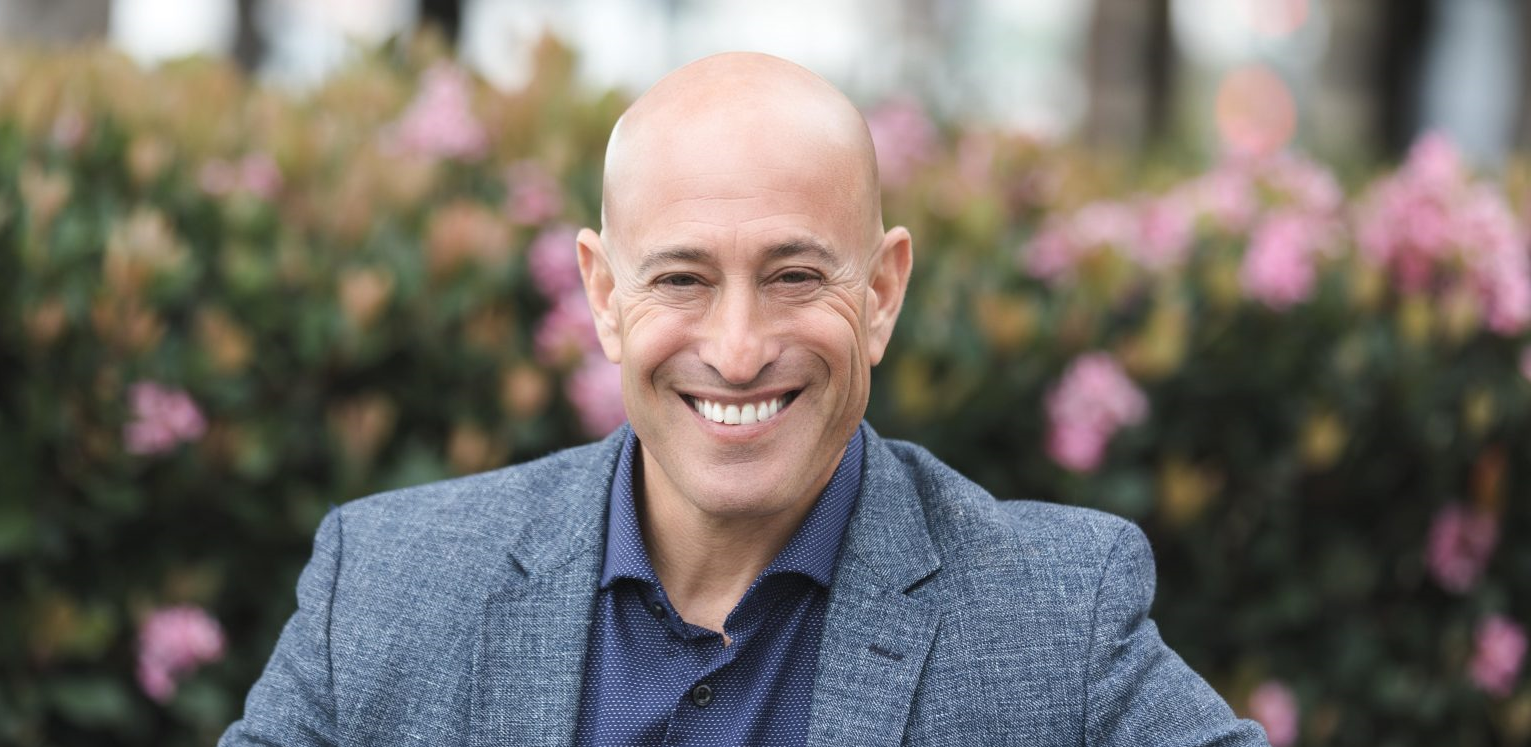 Watch Adam Markel: Ted Talk

Watch Adam Markel: Showreel

Adam Markel inspires, empowers and guides people to achieve massive and lasting personal and professional growth, whether it be as a keynote speaker, facilitating corporate workshops or mentoring individual.

His unique expertise is in combining practical business tactics with accelerated learning strategies to embrace change, encourage innovation and increase sales for people and organizations worldwide.

Adam discovered that being resilient makes you better able to effectively utilize change, create solutions, manage your energy and often, determine how situations will unfold in your life.

Adam Markel, resilience keynote speaker, believes that any singular definition ignores the complexity of this most crucial state of being.

Key Takeaways
A highly sought-after keynote speaker, transformational leader and business mentor, he guides individuals and businesses to capitalize on change and magnify their impact.

Sample Keynote Topics:

The Way Forward
Got Your Back
ADAM MARKEL
Resilient Leadership
$25,000
*Client is responsible for ground transportation in event city, hotel accommodations and incidentals 
for up to two nights
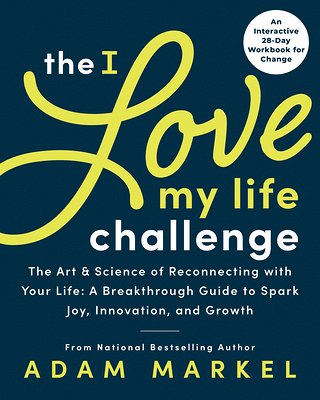 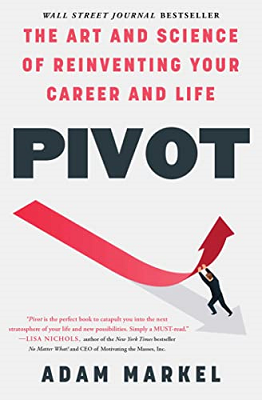 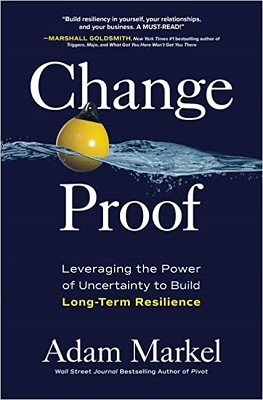 1